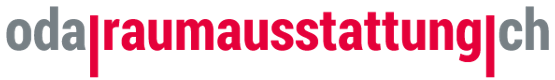 Tapissière-décoratrice CFC/Tapissier-décorateur CFC
séance d'informationseptembre 2019
Ordre du jour
Le nouveau métier en un coup d'œil(comparaison avec le décorateur d’intérieurs)
Formation dans les trois lieux d'apprentissage entreprise, école, CIE
Avantages de la nouvelle formation professionnelle
Questions et réponses
Informations supplémentaires
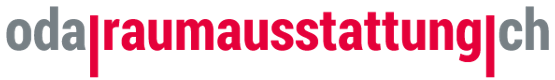 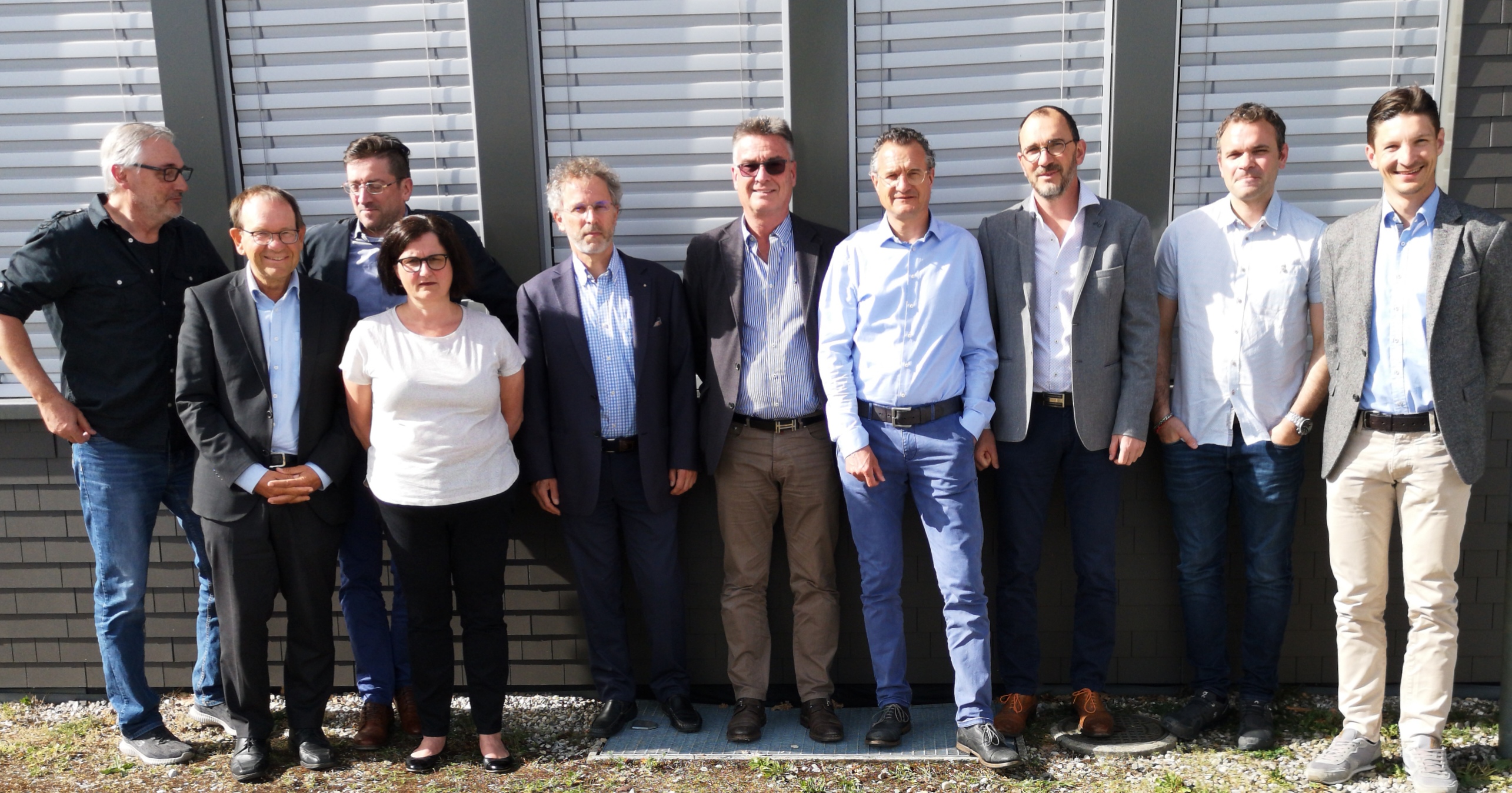 Walter PretelliDirecteur
Fritz SteffenPrésident du Conseil d'administration
Fredi SchneiderConseiller pédagogique
Denis ViqueratMembre du Conseil d'administration
Mirco KurtAssesseur du Conseil d'administration
Reto EilingerMembre du Conseil d'administration
Marie France BonfigliMembre du Conseil d'administration
Stéphane LuthyMembre du Conseil d'administration
Xavier NanchenMembre du Conseil d'administration
Manuel SantiMembre du Conseil d'administration
Bases légales
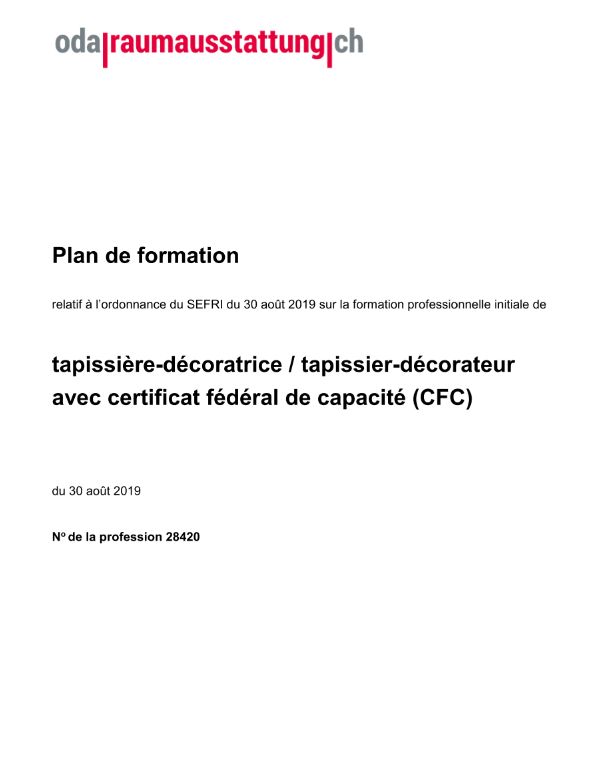 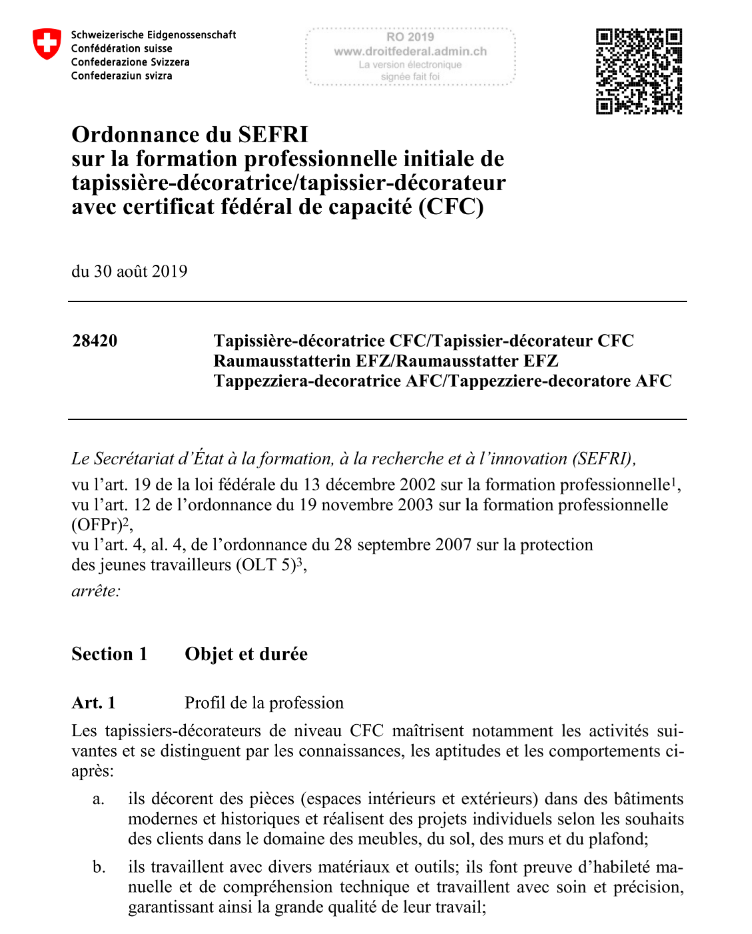 Ordonnance de formation 
du 30 août 2019
Plan de formation 
du 30 août 2019
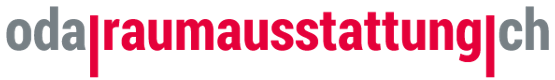 Tapissier-décorateur CFC: Les innovations les plus importantes
Tapissier-décorateur CFC: profil de la profession
Tapissiers-décorateurs décorent des pièces (espaces intérieurs et extérieurs) dans des bâtiments modernes et historiques et réalisent des projets individuels selon les souhaits des clients dans le domaine des meubles, du sol, des murs et du plafond
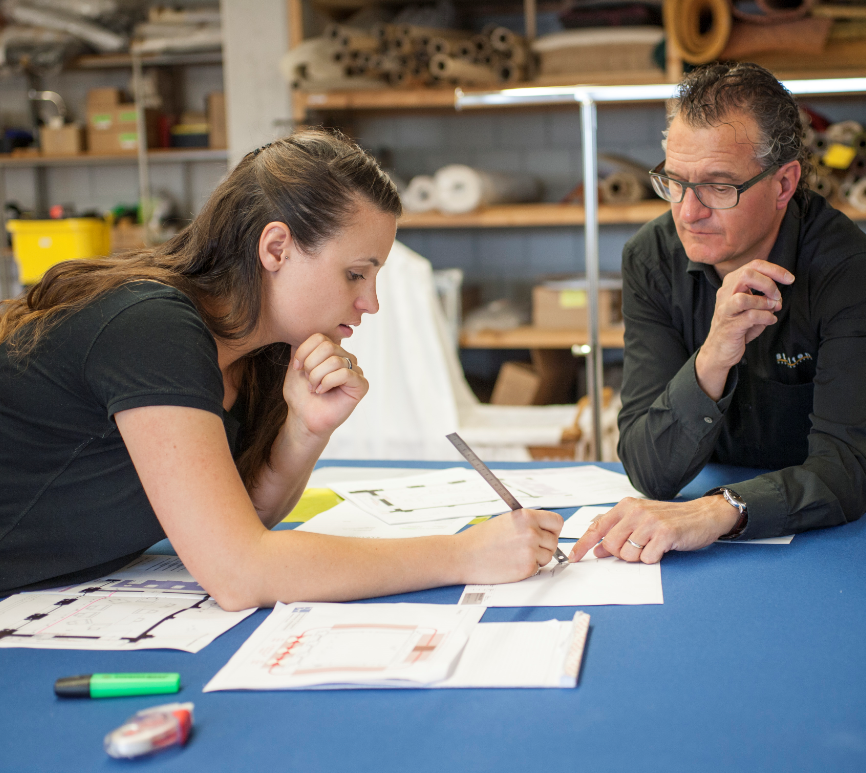 Tapissier-décorateur CFC: profil de la profession
Tapissiers-décorateurs travaillent avec divers matériaux et outils; ils font preuve d’habileté manuelle et de compréhension technique et travaillent avec soin et précision, garantissant ainsi la grande qualité de leur travail.
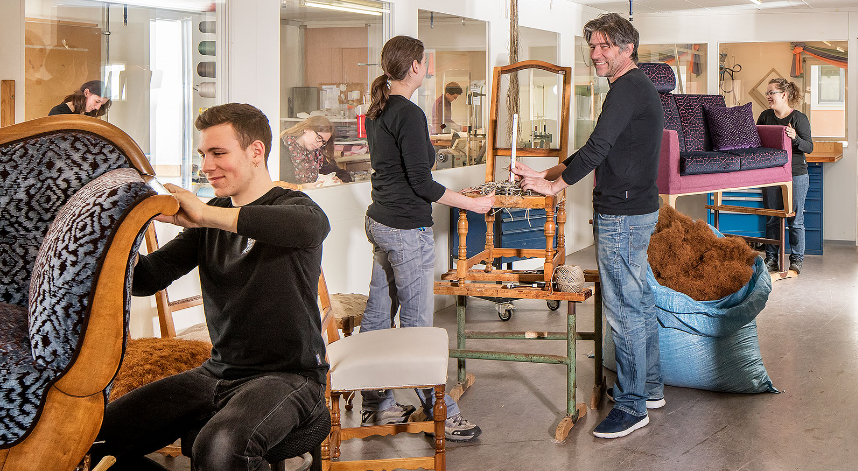 Tapissier-décorateur CFC: profil de la profession
Tapissiers-décorateurs se distinguent par une bonne représentation des espaces et de l’aménagement, une sensibilité artistique et une bonne connaissance des matériaux et styles décoratifs appropriés et de grande qualité.
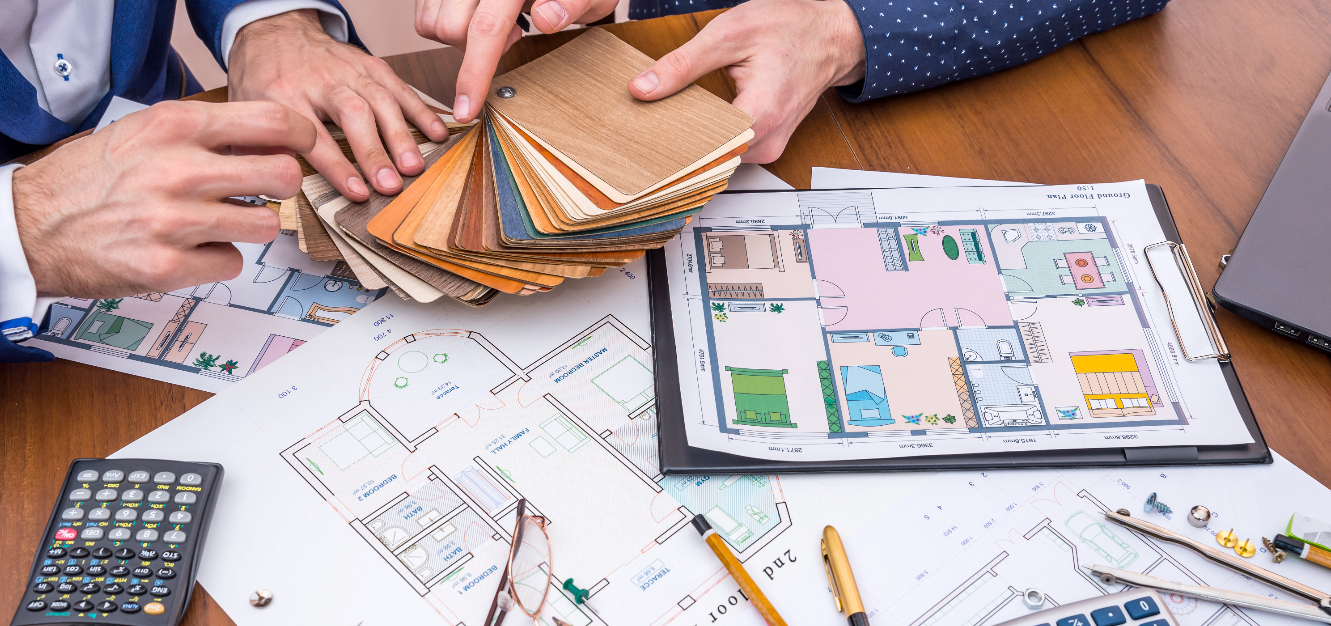 Tapissier-décorateur CFC: profil de la profession
Tapissiers-décorateurs travaillent de manière autonome et responsable; ils font preuve de flexibilité, sont capables de travailler en équipe et collaborent avec des fournisseurs et d’autres corps de métiers de façon à obtenir les meilleurs résultats.
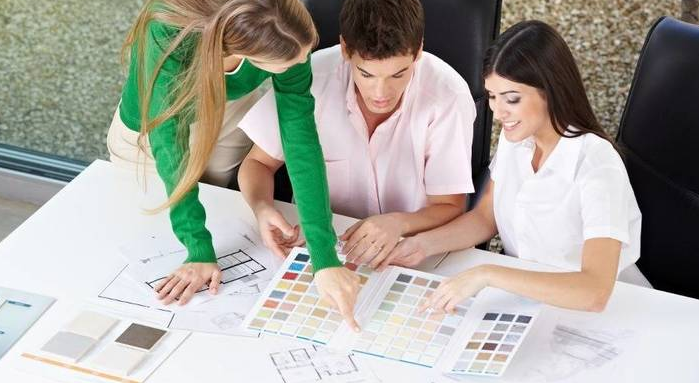 Tapissier-décorateur CFC: profil de la profession
Tapissiers-décorateurs communiquent de façon professionnelle avec les clients, sont discrets et ont une présentation soignée.
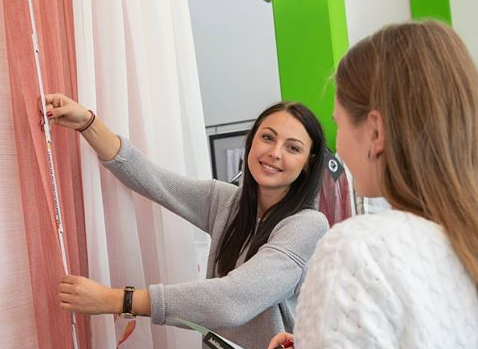 Domaines de compétence opérationnelles
Rembourrage
Pose de rideaux et de systèmes de rideaux
Installation de meubles et d'objets
Couverture de sols de revêtements textiles
Pose de tissus sur des surfaces
Communication et documentation
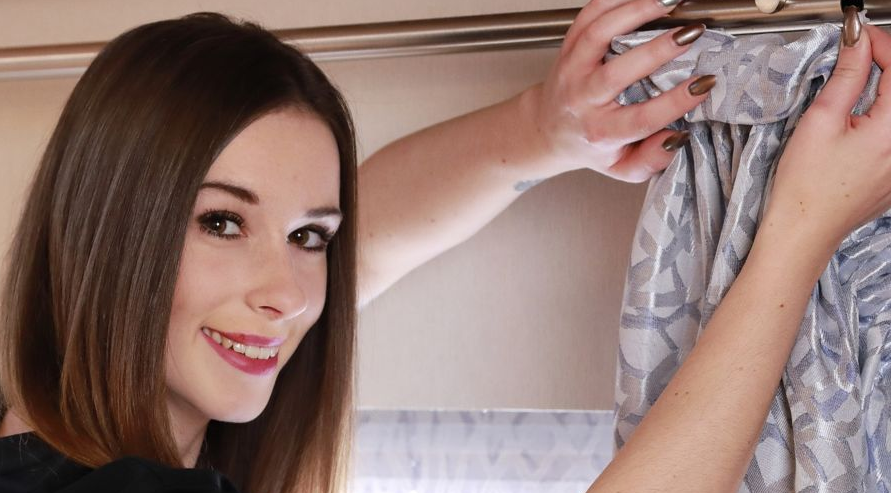 Formation en entreprise
Plan de formation en entreprise (modèle)
Documentation d'apprentissage avec travaux pratiques
Rapport de formation
Guide et agenda pour les apprentissages d'essai
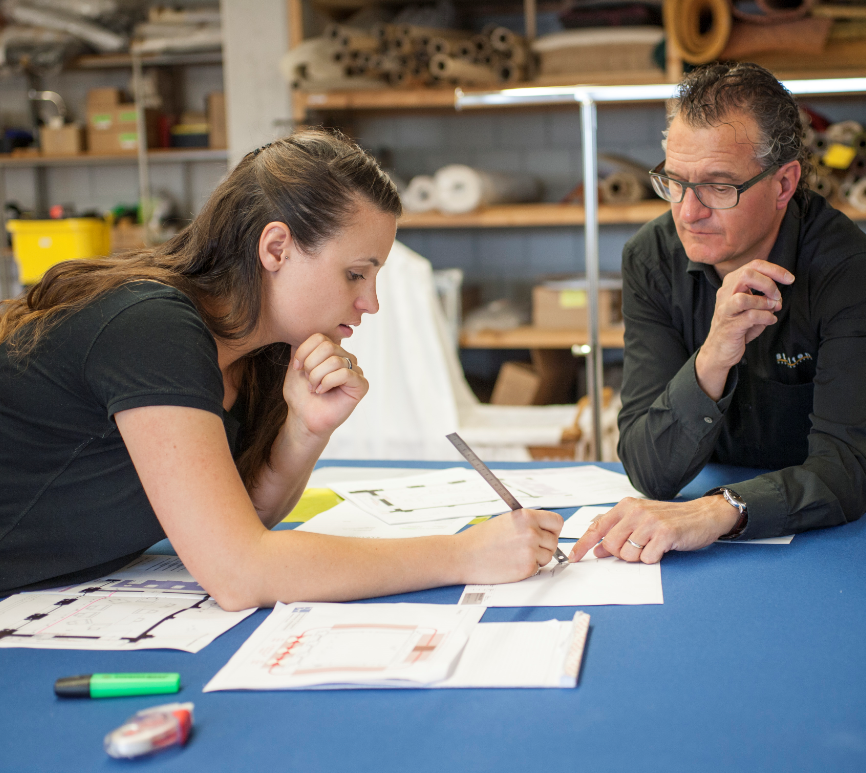 Formation à l’école professionnelle
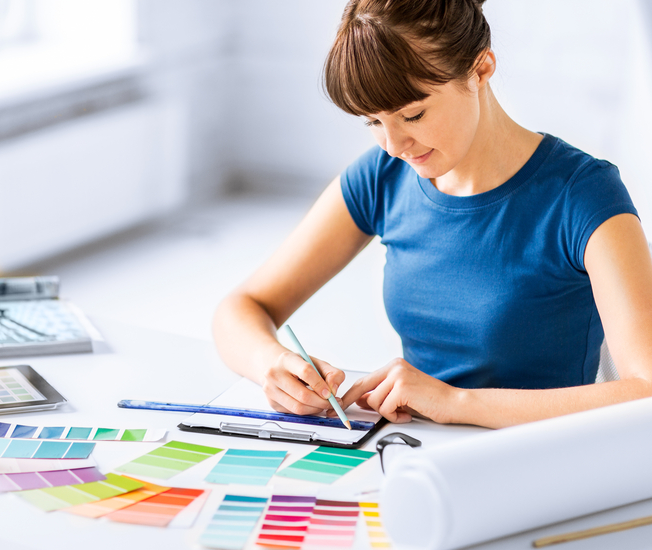 école professionnelle à Soleure et Vevey
cours en bloc (5 jours enseignement)
enseignants expérimentés ayant de bonnes connaissancesdu secteur
Formation au cours interentreprises (CIE)
centre CIE à Selzach (Soleure)
mise en œuvre avec 5 cours à 5 jours
enseignants expérimentés ayant de bonnes connaissancesdu secteur
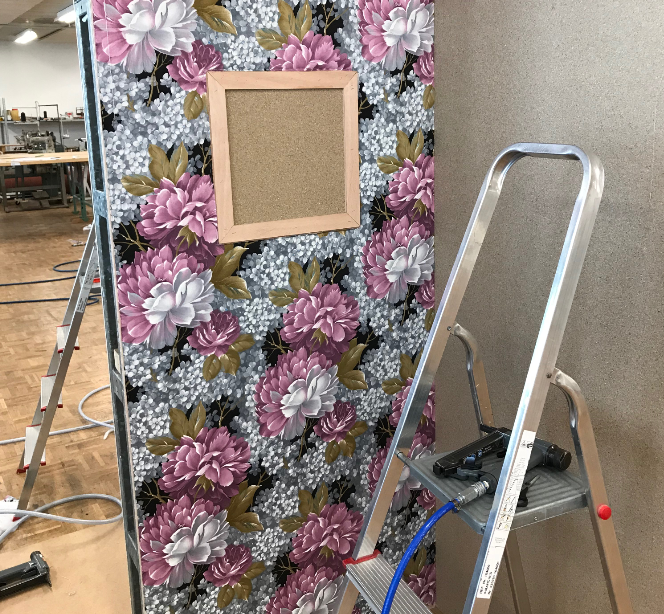 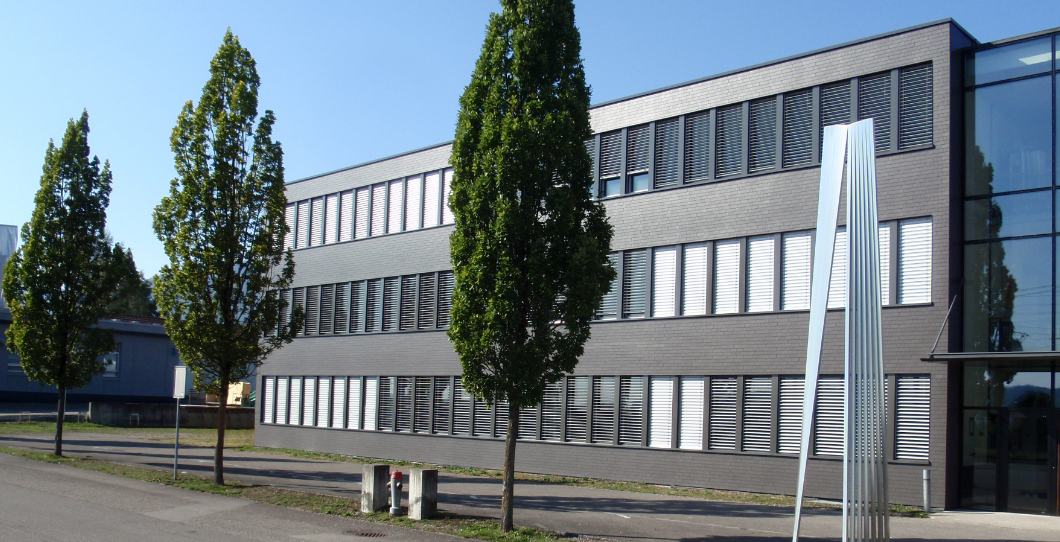 Formation au cours interentreprises (CIE)
La formation des apprenants en vaut la peine !
Promouvoir les jeunes talents et renforcer le secteur
Futurs experts du secteur
La formation des apprenants en vaut la peine :environ CHF 20’000.- bénéfice
But 2020: 35 nouveaux apprentis  5 nouveaux entreprises formatrices
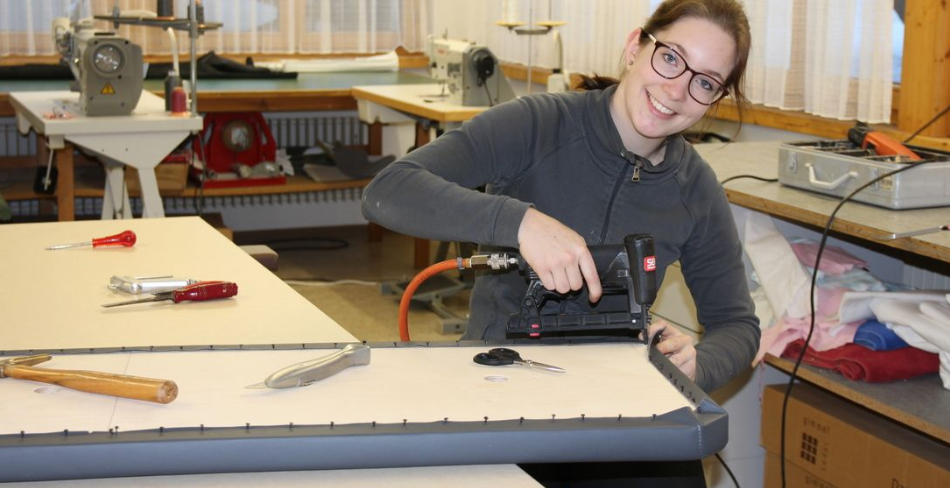 Questions et réponses
Où dois-je m'inscrire si je veux former des apprentis en tant que nouvelle entreprise ?
 Office cantonal de la formation professionnelle

Comment puis-je me préparer en tant que formateur professionnel?
 Formation de formateurs professionnels (5 jours) pour les nouveaux formateurs professionnels
 Cours d'introduction pour les formateurs professionnels (demi-journée) en mars 2020
Comment puis-je trouver des apprenants appropriés ?
 Annonce de l'apprentissage sur Internet : Système d'information sur l'emploi (biz.ch),     auprès de LENA, YOUSTY, propre site Internet
 Organiser des apprentissages d'essai
Calendrier
septembre 2019	séances d’information du sécteur
janvier 2020		séances d’information dans les régions FR, AL, IT
avril 2020		cours d’introductions pour formateurs (durée 4 heures)
août 2020		début de la nouvelle formation tapissier-décorateur CFC
juin 2024		1ère procédure de qualification pour tapissier-décorateur CFC
Informations supplémentaires
OrTra Décorateur Suisse
Eichholzstrasse 11
CH-2545 Selzach
Tél: +41 32 641 66 10
box@raumausstattung-schweiz.ch
www.decorateur-suisse.ch
Discussion
...
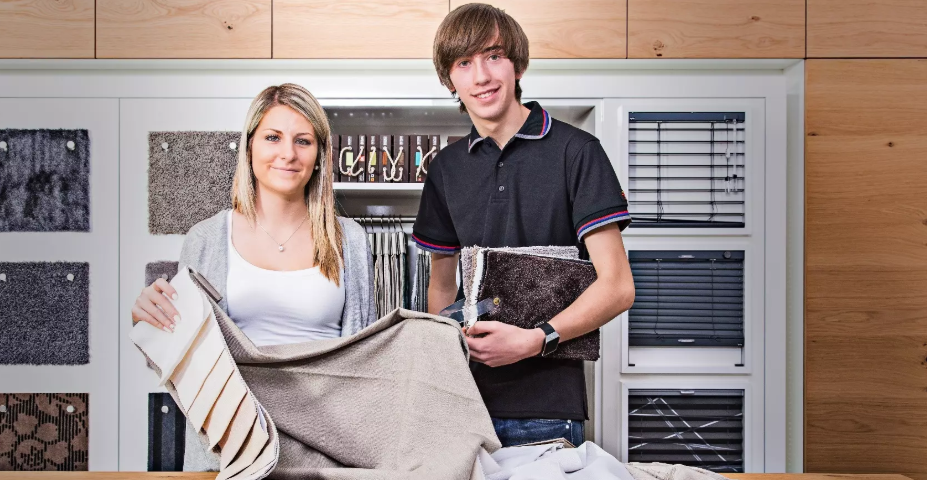 Nous vous souhaitons beaucoup de succès dans la formation de nos futurs spécialistes.